TB Testing Services Contract
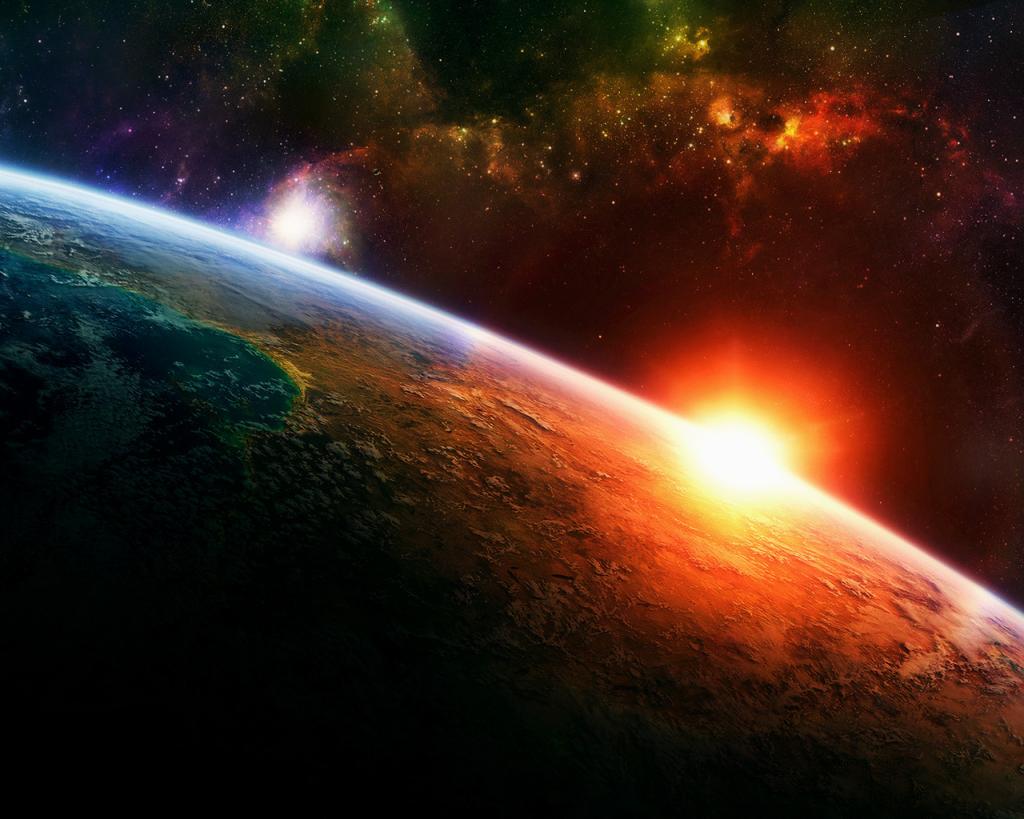 David Kyle  Contract Manager
Why am I here?
Maintain standards – uniform  message
Refresh knowledge - CPD
Focus on improvement 

Standard requirement across all authorities. 
Contractual obligation   – register attendance! 


Housekeeping
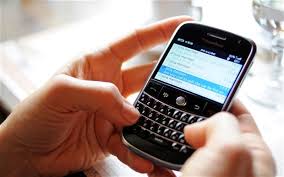 Topics
Structure of the contract
KPI s
Individual performance
The TB Testing  and related services Contract
The contract consists of the Terms and Conditions and 14 Schedules.
Open Contract – any one can apply to be a contractor – you must be nominated by a farmer to do the work.

Requirement to comply with the Service Level Agreement – Schedule 4 - the Performance Management Framework.

Contract will develop through the term of the Contract (5yrs)

Current documents found at : 
https://www.daera-ni.gov.uk/sites/default/files/publications/daera/Contract%20for%20provision%20of%20TB%20testing_1.zip
Schedules to be familiar with ...
Schedule 1 – Specification
Schedule 4 – Performance Management Framework
Schedule 11- Instruction on how to perform the TB Test.


Email contact : General Queries  TB.CM@daera-ni.gov.uk

                         TB test arrangement updates 
                         day4TBtesttimes@daera-ni.gov.uk    OR
                         DVOpost@daera-ni.gov.uk

Late Start Telephone Line : 0300 200 7853
Contract management
This is about a good working relationship 
Measuring performance and accountability to the agreed standard.
On a business footing with a strategy for improvement.

Key Performance Indicators (KPIs)  - Quarterly reports and an annual review. 

Underperformance
Service Credits - Warning when KPI targets are not being met within 10% of the target. Repeated Service Credits will result in financial deductions.

Breach of Contract – when contractor under performance is greater than 10% of the KPI satisfactory target.  Greater financial sanction.
Quarter 1 Assessment of how well Contractors  are complying with the standards
When KPIs with a SAT or “NRT” result are considered

26 Contractors would have no sanction.

34 would have 1 KPI where some sanction would apply.

17 have 2 or more areas of concern.
4             3            2             1           0
Number of KPI Sanctions ( SC /CB )
KPI Thresholds
Sanctions  differ for Priority 1 KPIs ( 1,2,3,5 ) and Priority 2 KPI s.
Continued under performance may lead to removal of the contract and / or disqualification from further contracts
KPI 1   Accurate and transparent Work Planning
Contractor work plan compared weekly with respect to what was planned and what was actually done.
Herd tests added  after the Wednesday 5pm deadline are considered for the result.
Allowance for tests reallocated by DAERA at short notice
Allowance for tests cancelled (and recorded on APHIS) by herd keepers
Tolerance is in place for requirement to be flexible for farmers

Minor changes (presently start time, personnel are not measured)

At audit  the work schedule and the reality must tie up.
Advance Notification of Appointment changes                      Ensure you have notified us before you arrive on farm – duplication of notification is not required.
Before Day1 of the test

  Record the change on  ePVP No email required

On the day of the test  and before the scheduled time.

  Either    Record the change on  ePVP  (or send an e mail if you cannot access E PVP)

Day4 Changes 
 Send an email 

Emergency Scenarios – use the Late Start phone number
KPI 1 Accurate Work planning and transparency  Target 80%             90 % (yr 2)            95% (yr 3)
Organise your work promptly on APHIS and amend as soon as changes occur. 

(Personnel, Time changes, Cancelations.)
If day 4 time is different then notify through the email addresses provided.
 In emergency situations– use Late Start phone number (on the day) if delay >30 minutes

Day 4 –  Expectation AVS is normally the same vet as Day 1.
KPI 7 - Accurate results submitted so that they do not require change request.Targets 1 or 2 recalls = Service Credit               3 or more  =  Contract breach
RCVS requirement of the Principles of Certification.

Allowance of 2 working days after submission – providing there is no evidence of mis certification.

Ensure that spaces are accounted for after the test on day 1 and on day 4 and that farmer is clear that the test result is final.
KPI 4 Negative results in within 5 working days Target 80%             90 % (yr 2)            95% (yr 3).
3 Practices in breach 

Range of tests between 3 and 50 herds.

Sign off issues? 

Ensure cover and permissions exist for sign off.
KPI  2 Positive results (Reactors) within 1 working day Target 85%             90 % (yr 2)            95% (yr 3).
Politically very sensitive

Many practices have only a few herds to report.
 Average 7.25 Reactor herds reported. 

Range 1 – 28
26 practices distributed across the province. 22 did not give any IC s either.
Tested 1477 herds (23K total) and 100,162 cattle (1.5M total). 

Herd Incidence of TB is between 6 – 7 % and animal incidence of 0.6%
KPI 3 Inconclusive Results within 2 working days Target 85%             90 % (yr 2)            95% (yr 3).
Again important category – urgency in taking action with potentially infected animals.

Range 1 – 19 tests

Even 1 late reported test can result in a serious KPI consequence.
10 – 20% of SIR IC animals are confirmed
Transient IC animals are 12 times more likely to become reactors at a later test.    ( Clegg et al 2011 )
KPI 5 - Individual testing performance  Strategy : Improving the TB test Sensitivity here in NI
Competence assessed at supervision.
Supervisions are organised on the basis of :

Contractual requirement 
Random
Targeted 
“Risk”

The proportion of these may change over the course of the next 3 years.
Targeted and Risk inspections
Target
Any individual where an inspection the previous quarter has resulted in a penalty for non attendance.
Where there has been an event or report of substance which raises questions regarding the performance of an AVS

Risk   Statistics produced at the start of a quarter over calendar year
 
4 Objective factors – Not done on speculation or suspicion
Numbers of herds restricted (AHT, LCT)
Number of Confirmed reactors per 1000 animals tested (APT – Results within 4 months of each animal test are ranked.
Number of LRS,
Traced animals.
Risk Ranking -  a basic guide
You might have a poor ranking if ::

Test a lot of animals and do not find any confirmed reactors
Do not restrict (or break) many (any) herds
In the 4 months after testing animals negative the same animals become confirmed reactors at routine Slaughter – or at a herd test

Does this mean you are bad at testing? No!

Summation of the Ranks for the 4 factors is the best assessment .... But there is no perfect way.
Reports will be run each quarter so results may change rapidly
Supervision Penalties
No Appeal Process in the new contract
Failed Appointment - £300 (3 missed audits – suspension)
1 NFS  Post audit letter – £80
2 NFS findings, or 1 NFS and at least 1 NFS at a previous audit in the last 3 years   Post audit interview   £240
3 + NFS findings or 1 NA, or 2 NFS and at least 1 NFS at a previous audit in the last 3 years, or a suspension in public interest -  Suspension  - KPI 5 SC 
 Re-approval of an AVS – cost £600